Fundação RotáriaSubcomissão de ArrecadaçãoDistrito 4420
Seminário Distrital da Fundação Rotária do Distrito 4420
Ano 2014-2015
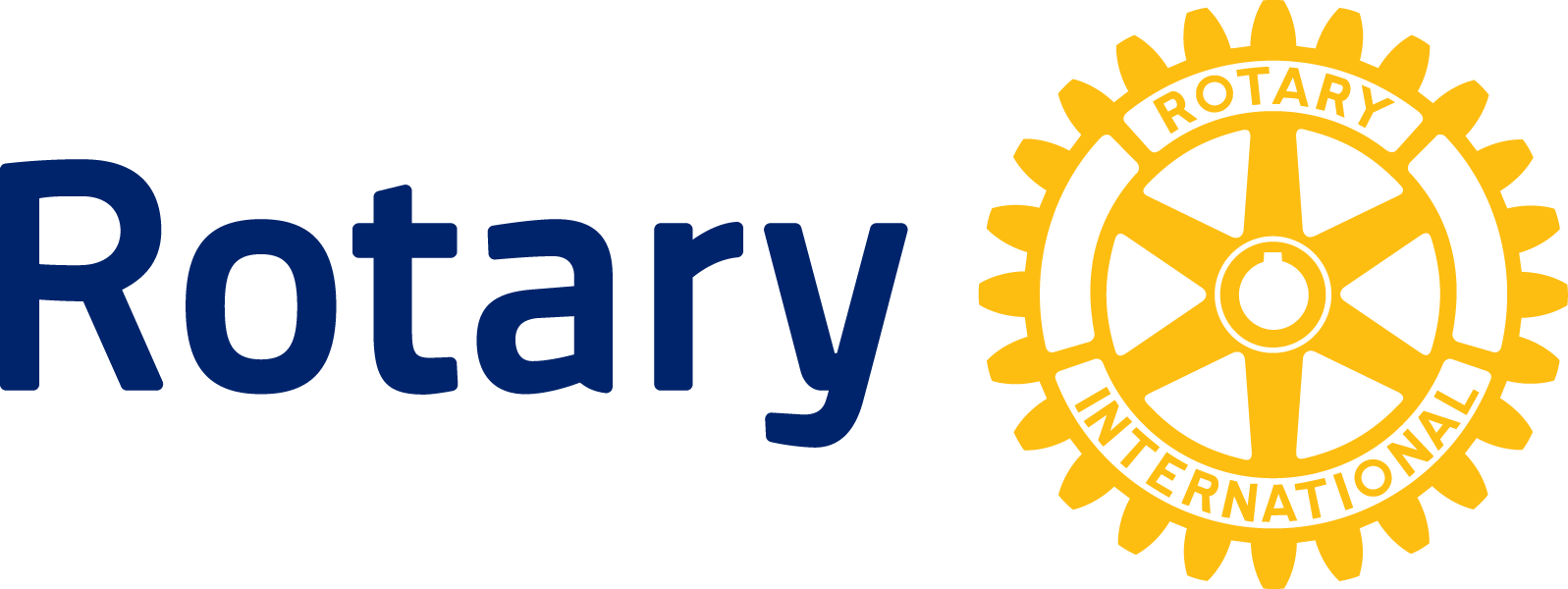 1. Participação dos Rotarianos
Fonte: 
28/11/2014
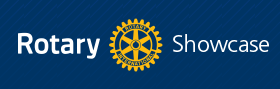 Fazendo a diferença no Mundo ...
2. Algumas formas de Participar
1. Título “Companheiro Paul Harris”;
2. Paul Harris Society;
3. Empresa Cidadã;
4. Seguro Solidário;
5. EREY.
Fazendo a diferença no Mundo ...
Faça o seu clube brilhar
Distrito 4420
Ano 2014-2015
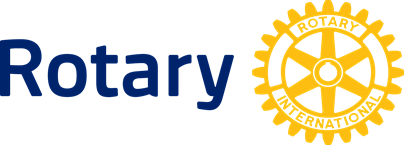 3. Faça o Seu Clube Brilhar
Faça a diferença ...
3. Faça o Seu Clube Brilhar
Cumprir 03 (três) dos 05 (cinco) itens, a seguir:
01 (um) NOVO Paul Harris depositado para a Fundação Rotária no ano 2014-2015;
01 (um) NOVO Paul Harris Society (PHS);
03 (três)NOVAS Empresas Cidadãs;
Cadastrar no “Seguro Solidário” 100% dos companheiros que já são segurados da Porto Seguro-Azul- Itaú;
Clube ser “Contribuinte EREY” doção média de pelo menos USD 100 per capta.
3. Faça o Seu Clube Brilhar
Os clubes que atingirem 03 (três) metas no ano 2014-2015 de:

 01 de julho de 2014 até 02 de fevereiro de 2015 
Concorrerão ao sorteio de uma cabine no navio MSC Precioza para participar da Conferência Distrital do 4420 ano 2014-2015.

01 de julho de 2014 até 30 de junho de 2015
O Clube será agraciado com um Reconhecimento Especial Distrital da Fundação Rotária.
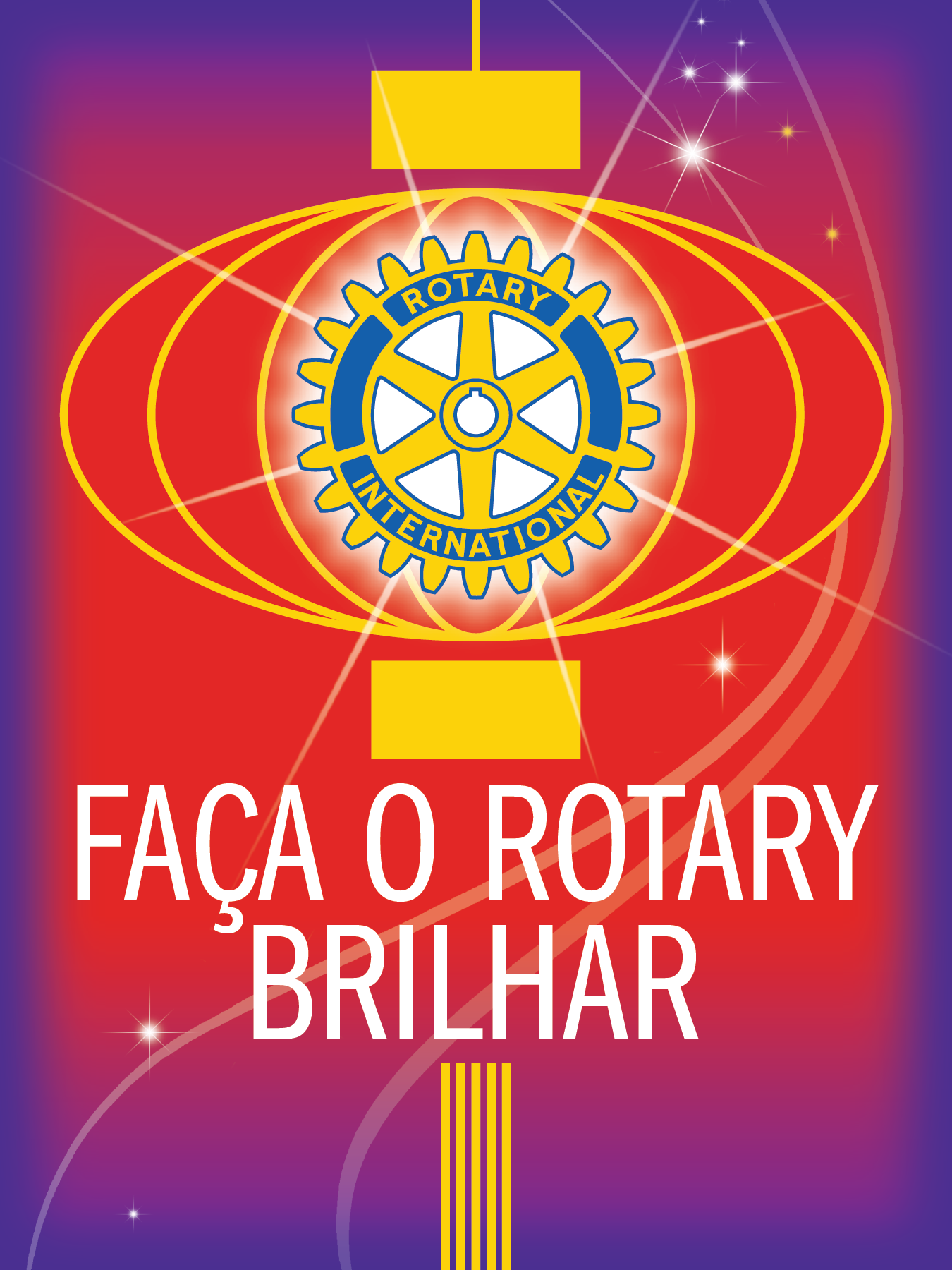 Muito Obrigado !!!
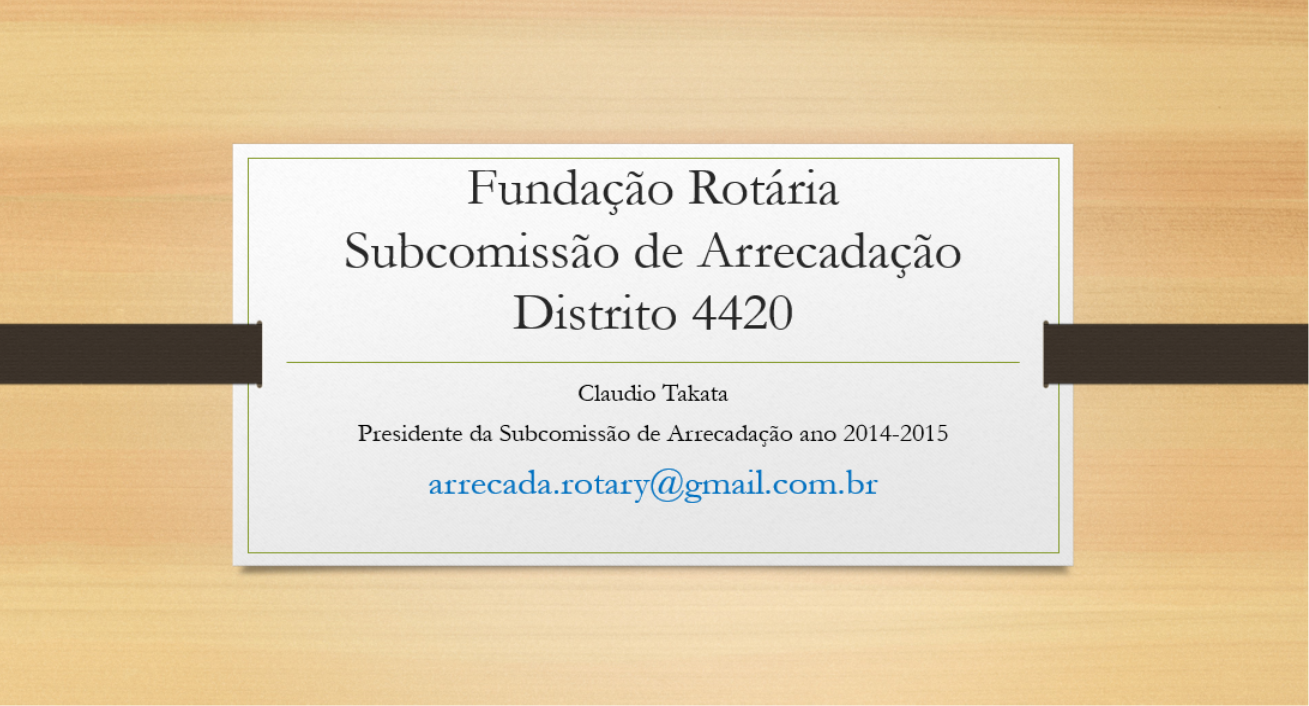 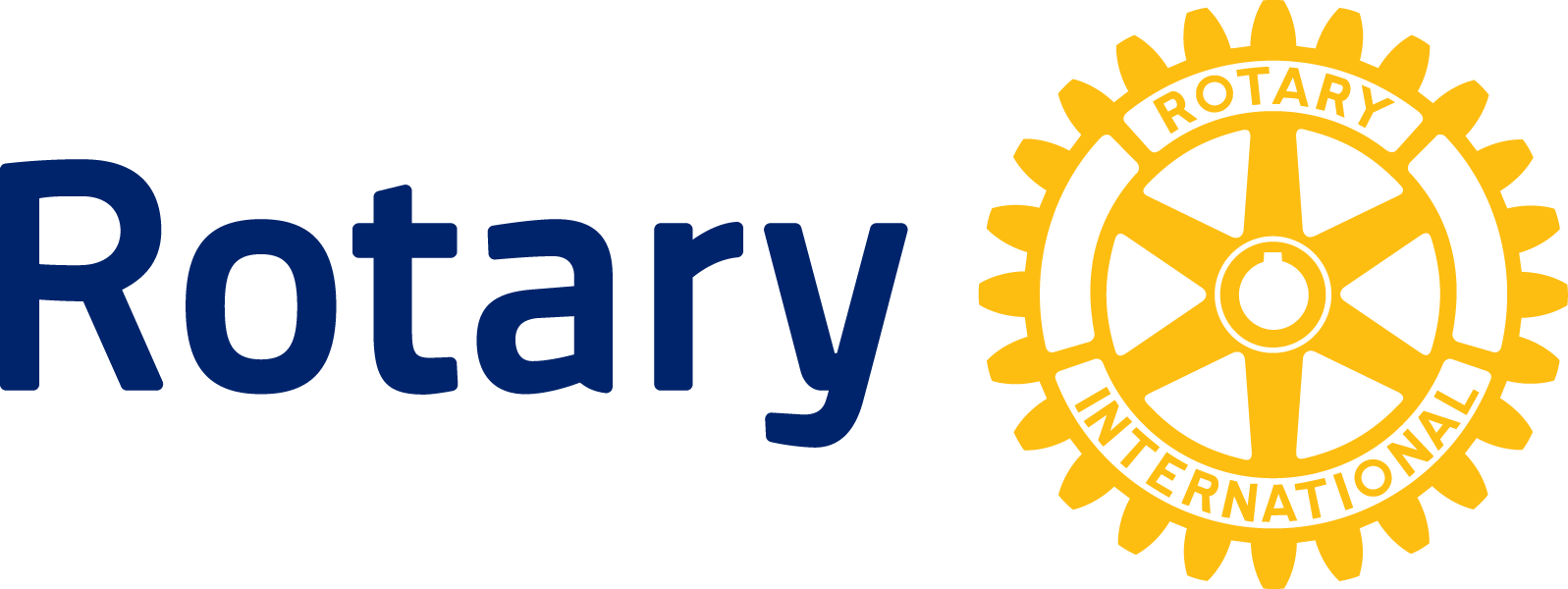